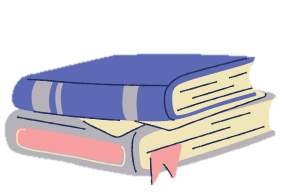 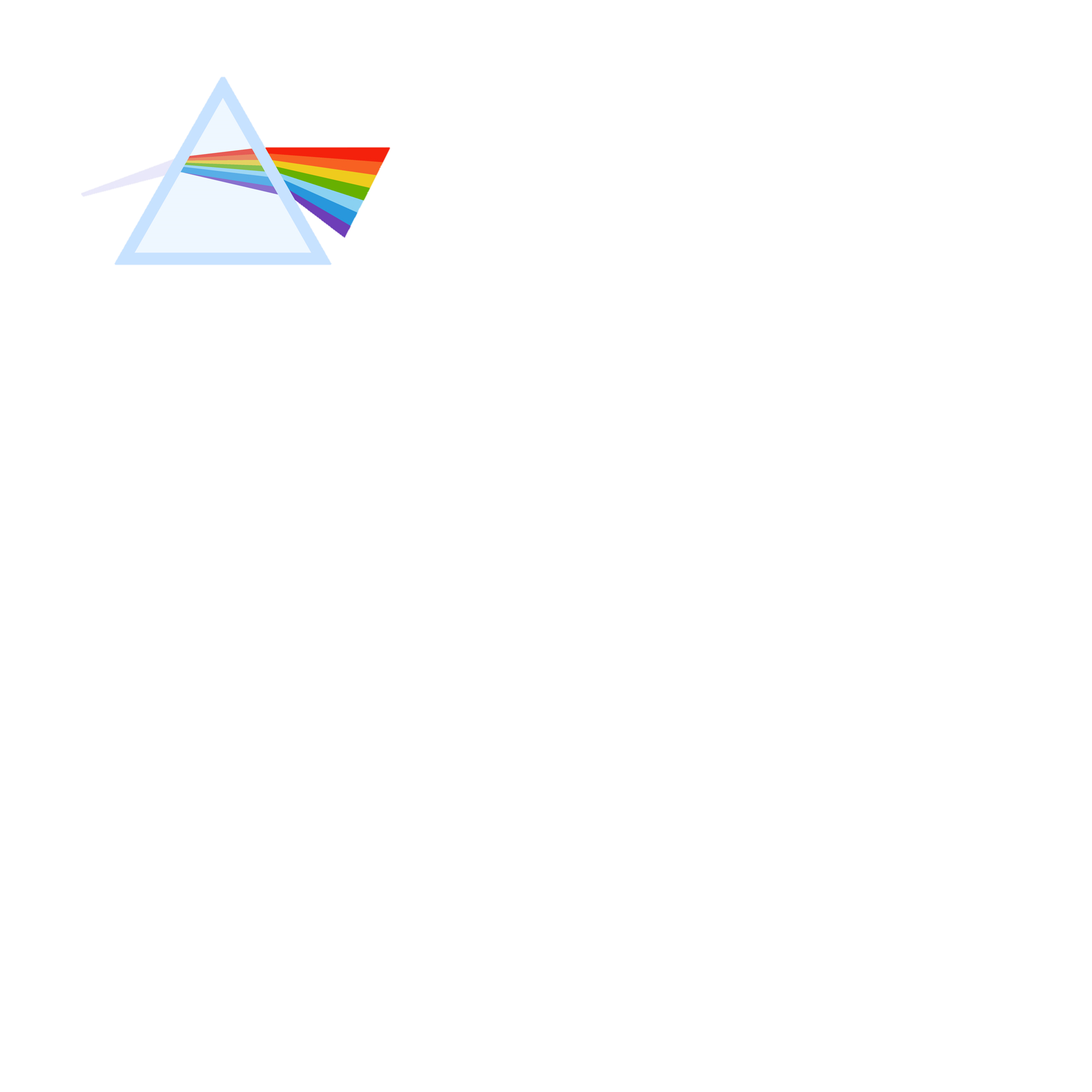 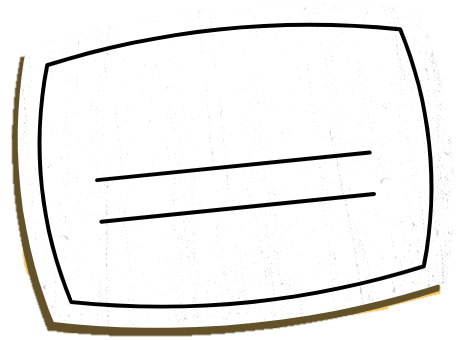 CHÀO MỪNG
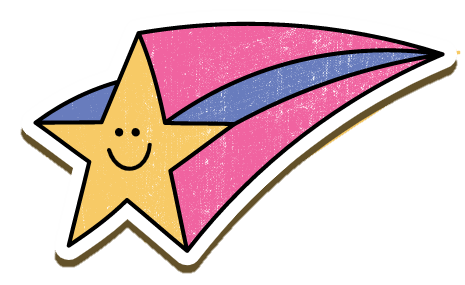 QUÍ THẦY CÔ
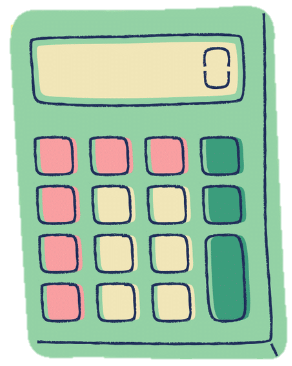 Dự giờ - Thăm lớp
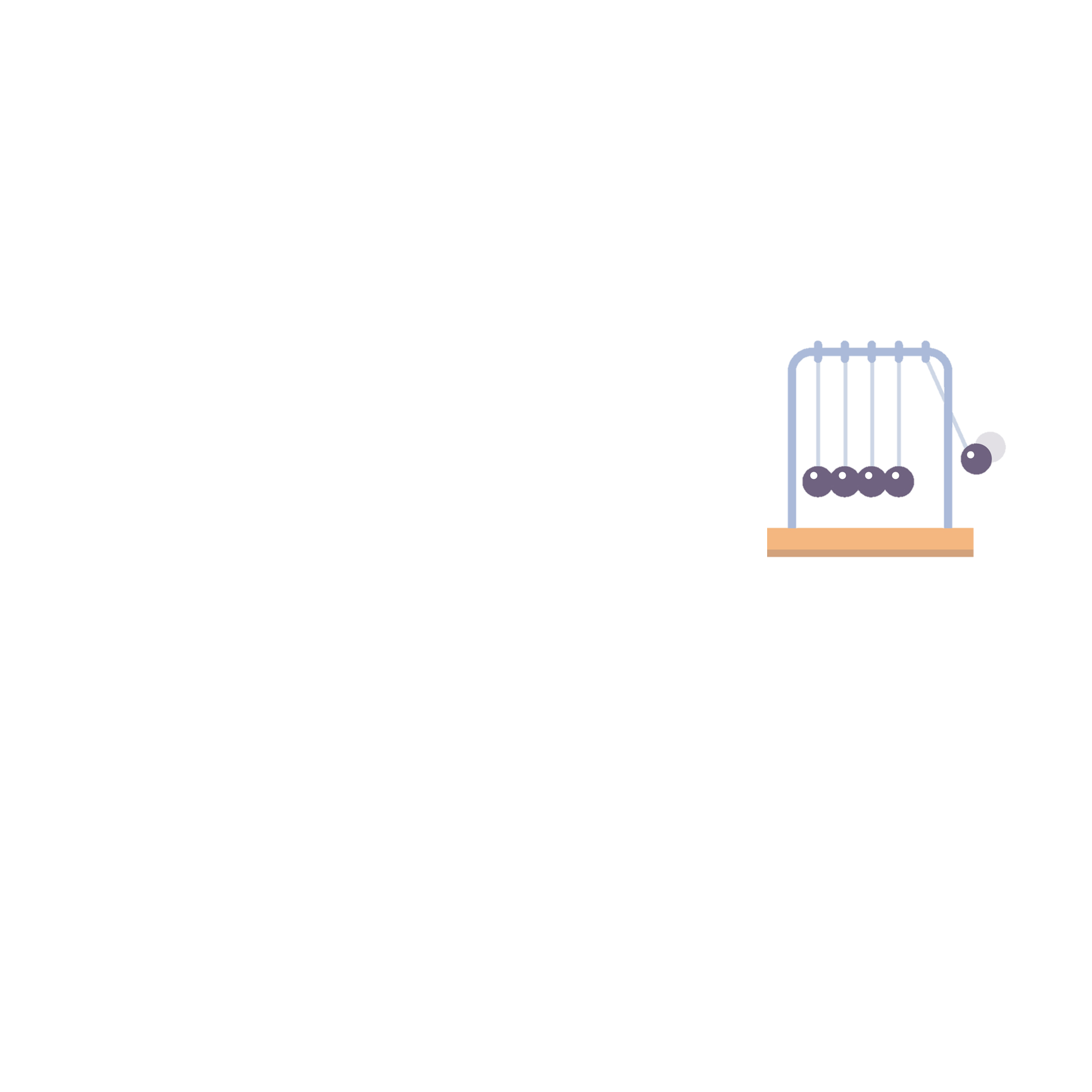 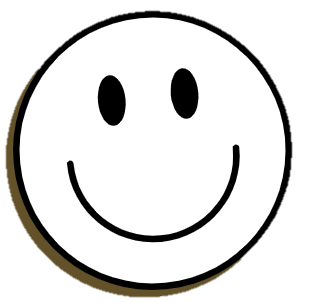 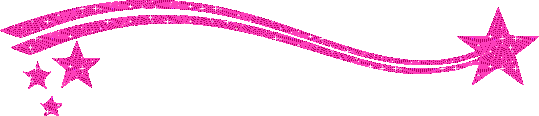 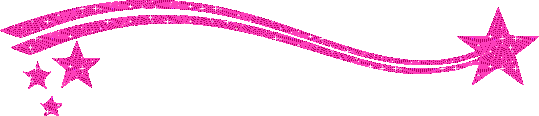 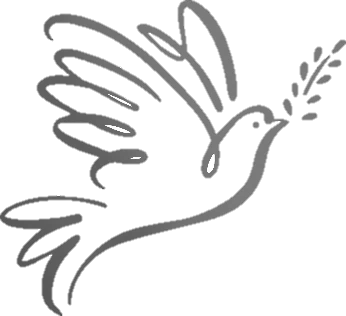 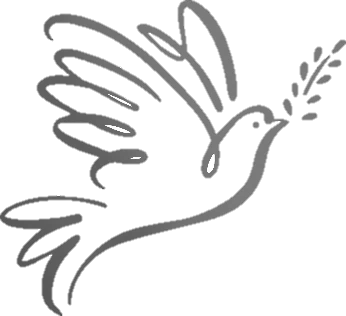 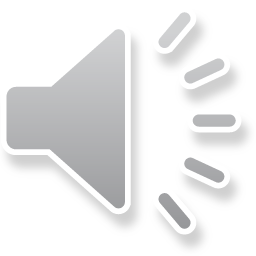 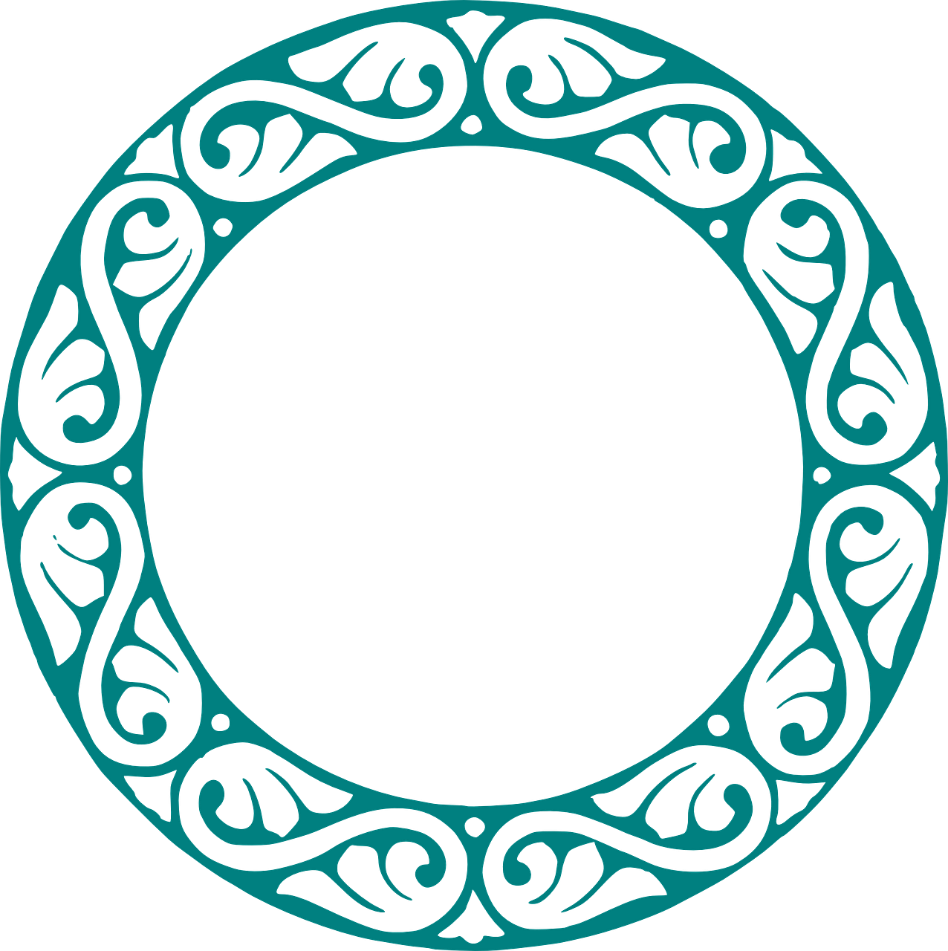 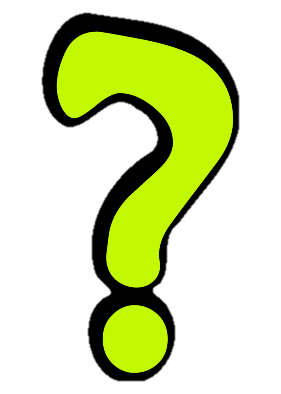 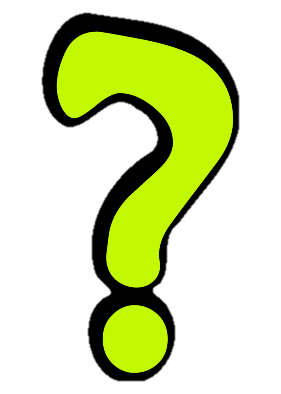 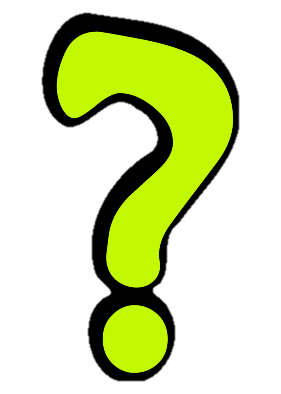 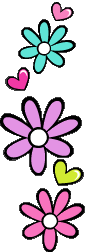 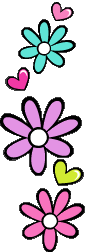 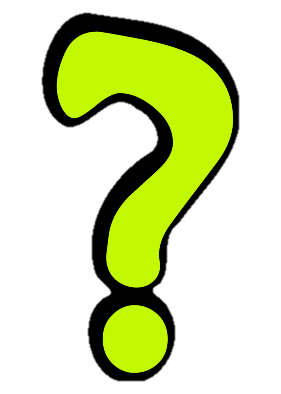 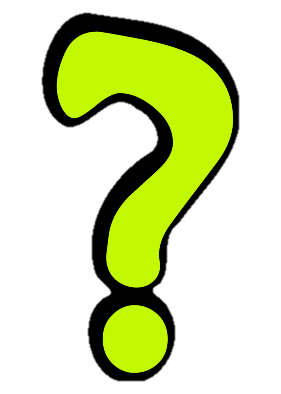 TRIỆU PHÚ KIẾN THỨC
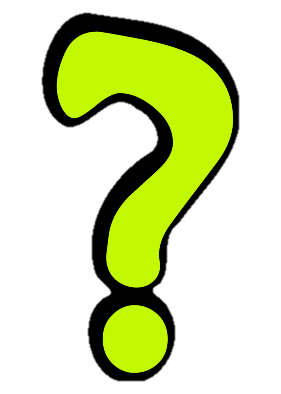 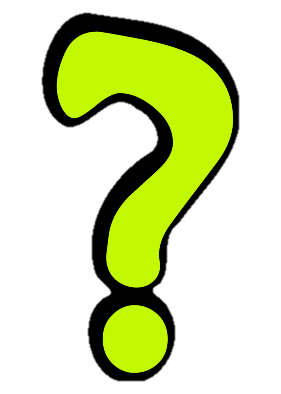 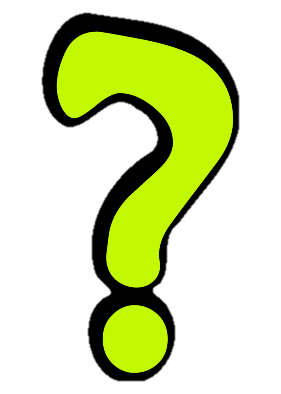 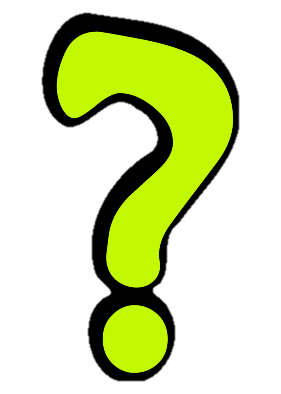 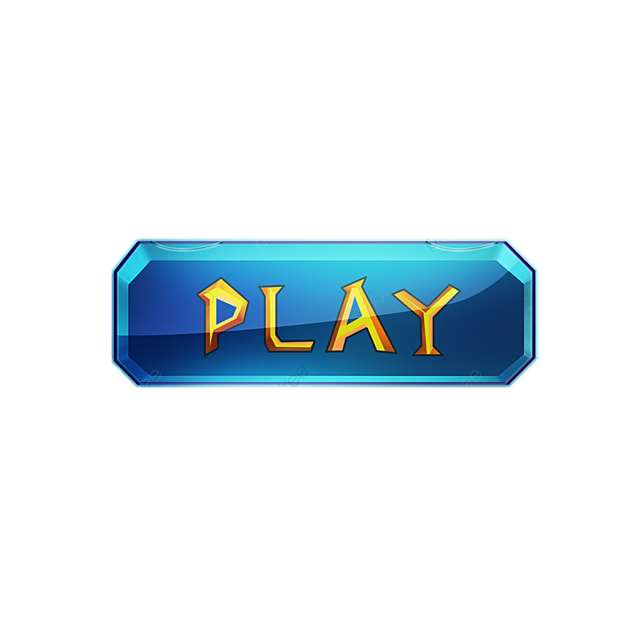 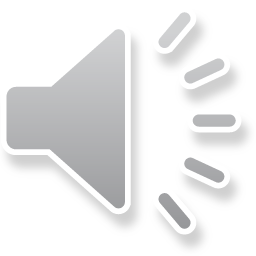 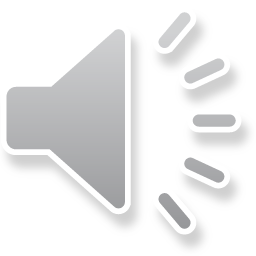 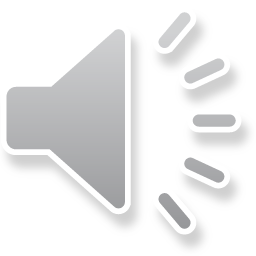 Chọn câu ĐÚNG.
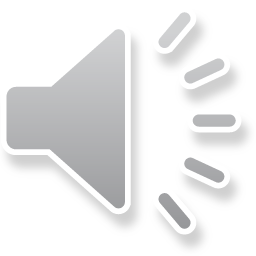 Đơn vị của động lượng là
N.s.
N/s.
C
A
N.m.
N.m/s.
B
D
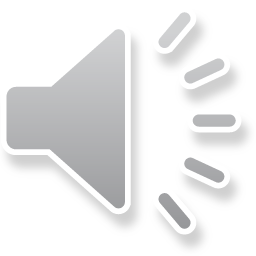 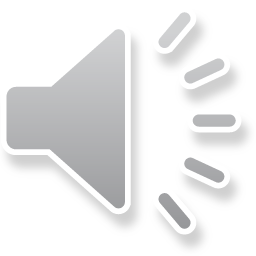 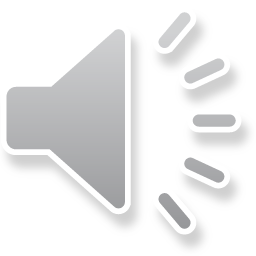 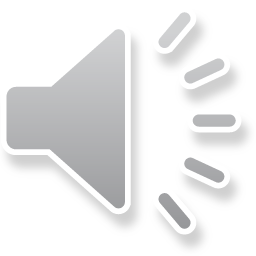 Trong các hiện tượng sau đây, hiện tượng nào không liên quan đến định luật bảo toàn động lượng?
Người nhảy từ thuyền lên bờ làm cho thuyền chuyển động ngược lại.
Xe ôtô xả khói ở ống thải khi chuyển động.
C
A
Vận động viên dậm đà để nhảy
Chuyển động của tên lửa.
B
D
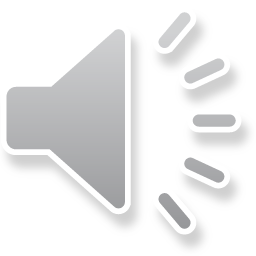 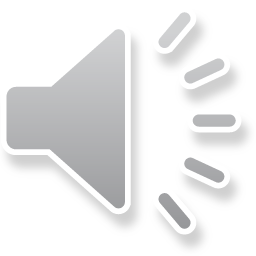 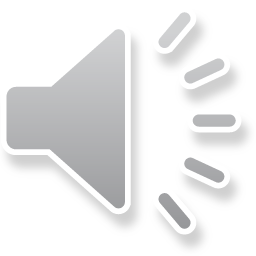 Véc tơ động lượng là véc tơ
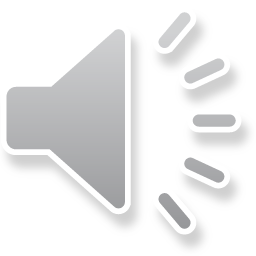 cùng phương, ngược chiều với véc tơ vận tốc.
có phương hợp với véc tơ vận tốc một góc α bất kỳ.
A
C
có phương vuông góc với véc tơ vận tốc.
cùng phương, cùng chiều với véc tơ vận tốc.
D
B
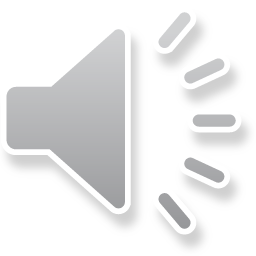 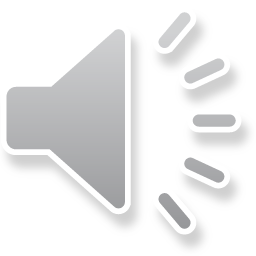 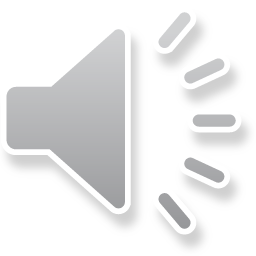 Va chạm nào sau đây là va chạm mềm?
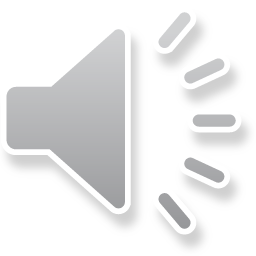 Viên đạn đang bay xuyên vào và nằm gọn trong bao cát.
Quả bóng đang bay đập vào tường và nảy ra.
A
C
Viên đạn xuyên qua một tấm bia trên đường bay của nó.
Quả bóng tennis đập xuống sân thi đấu.
D
B
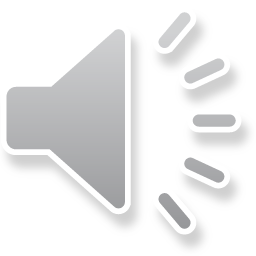 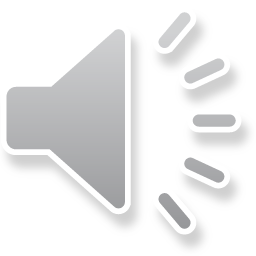 Định luật bảo toàn động lượng chỉ đúng trong trường hợp
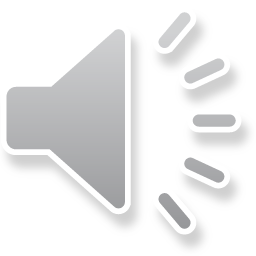 hệ cô lập.
hệ có ma sát
A
C
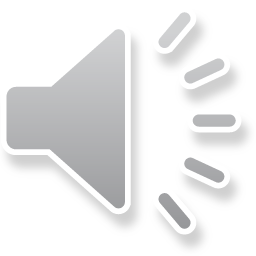 hệ kín có ma sát.
hệ không có ma sát.
D
B
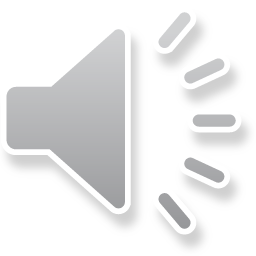 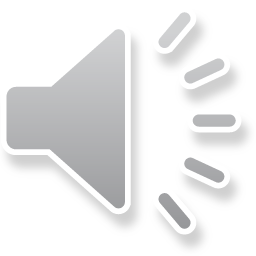 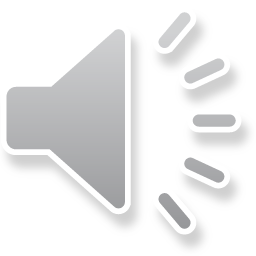 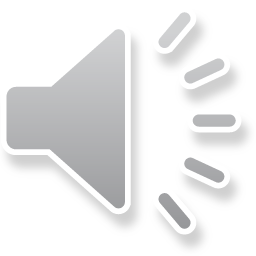 Động lượng của vật bảo toàn trong trường hợp nào sau đây?
Vật đang chuyển động nhanh dần đều trên mặt phẳng nằm ngang không ma sát.
Vật đang chuyển động tròn đều.
C
A
Vật đang chuyển động thẳng đều trên mặt phẳng nằm ngang.
Vật đang chuyển động chậm dần đều trên mặt phẳng nằm ngang không ma sát.
B
D
Quỹ đạo chuyển động ?
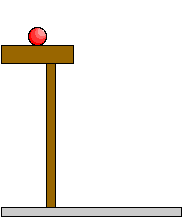 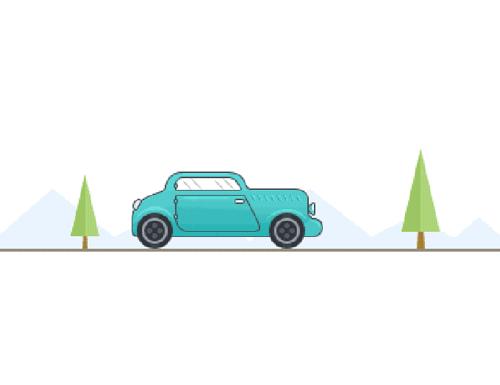 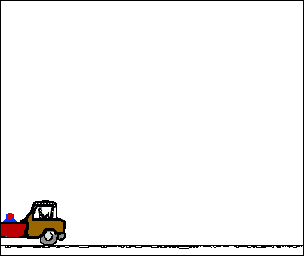 đường thẳng
đường cong
đường cong
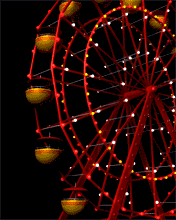 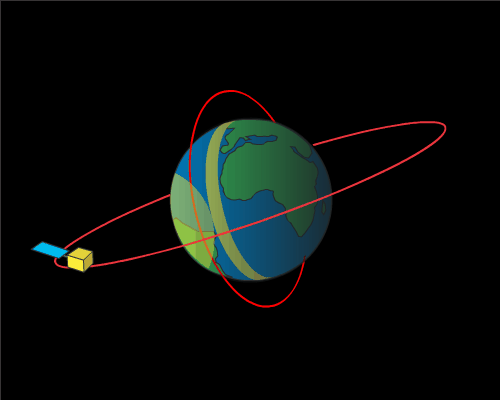 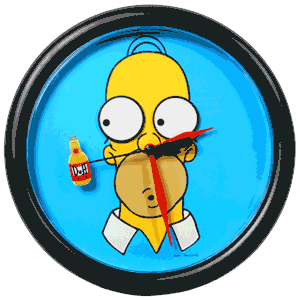 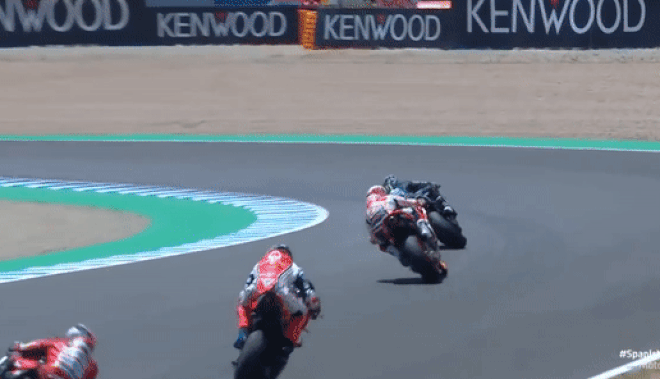 Quỹ đạo chuyển động là đường tròn
Ví dụ về chuyển động tròn ?
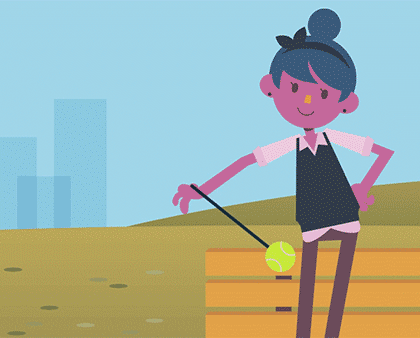 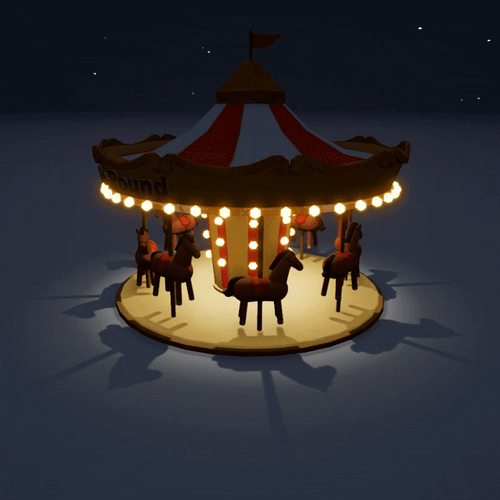 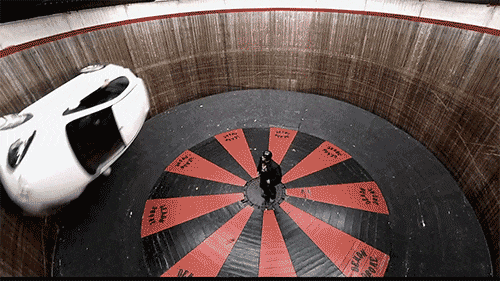 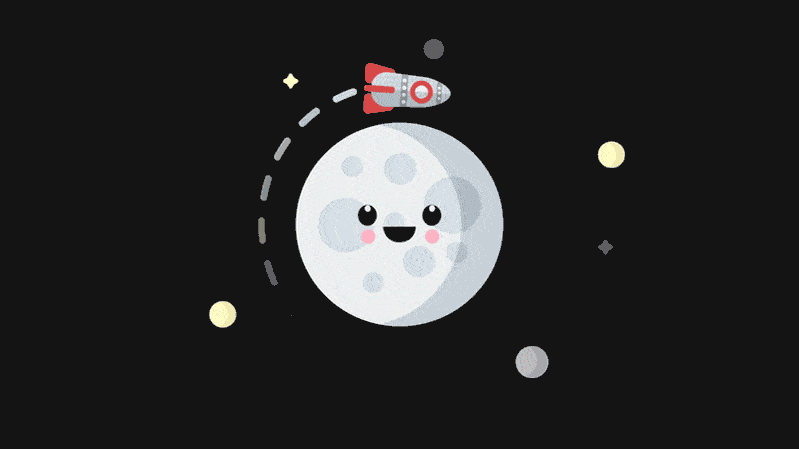 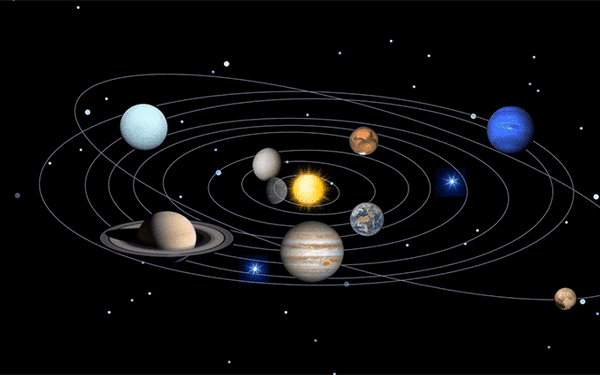 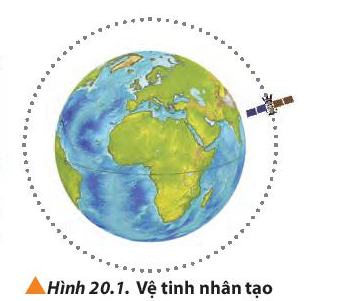 Tốc độ chuyển động của vệ tinh 
có phụ thuộc độ cao của vệ tinh đối với Trái Đất không ?
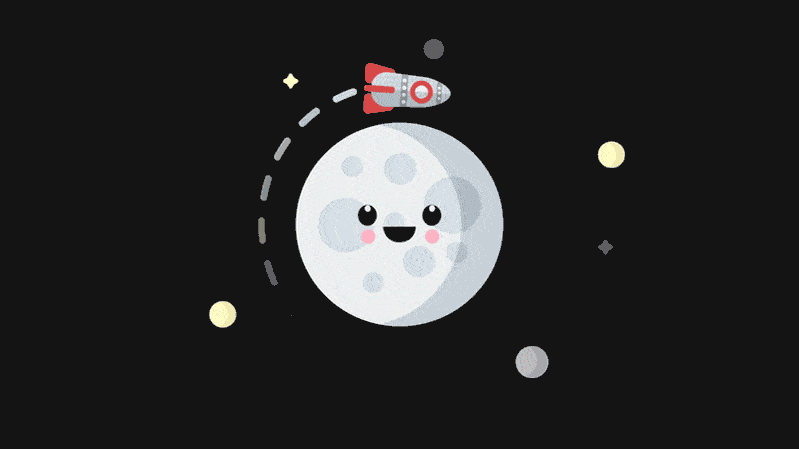 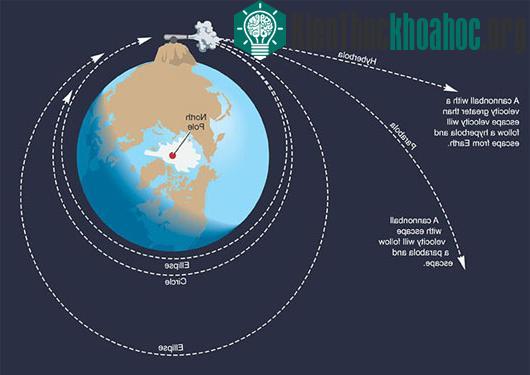 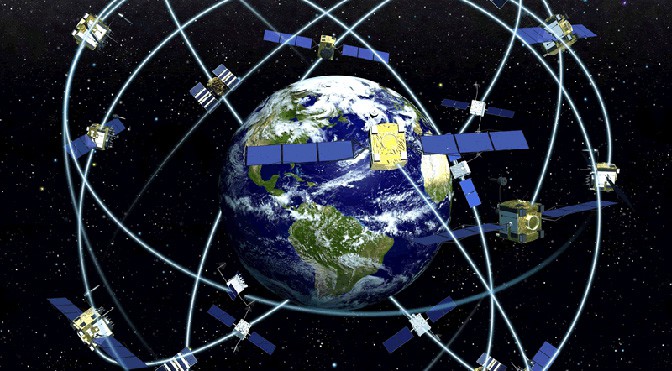 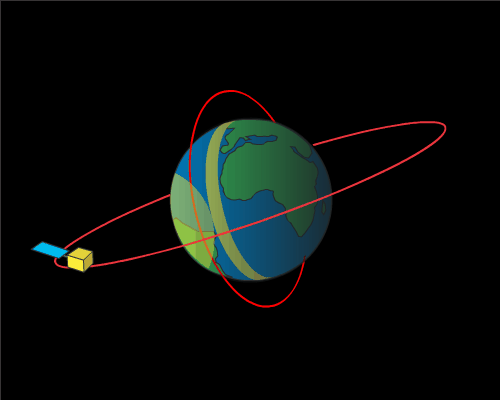 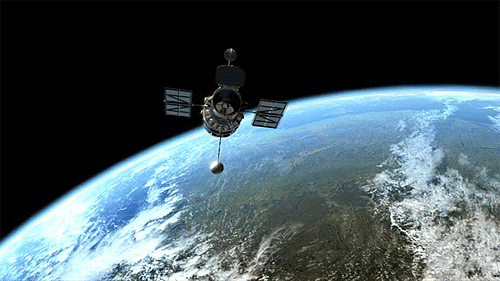 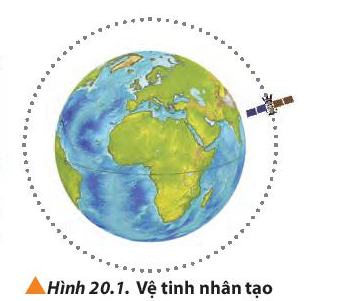 Chương 8: CHUYỂN ĐỘNG TRÒN
ĐỘNG HỌC CỦA CHUYỂN ĐỘNG TRÒN
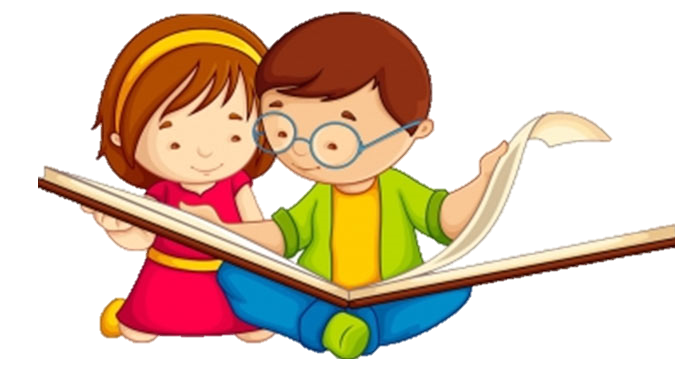 Cặp đôi đọc sách, thảo luận, hoàn thành
PHIẾU HỌC TẬP
1
Câu 1: Nêu định nghĩa radian. 
Cách đổi radian sang độ và ngược lại. 
Xác định số đo một số góc đặc biệt theo radian.
Câu 2: Khi cánh quạt quay, mọi điểm trên cánh quạt đều quét một cung tròn (Hình 20.2). ta có thể tính trực tiếp chiều dài cung tròn này nếu biết được góc quét bởi cánh quạt không?
Câu 3: Nêu công thức tính chiều dài cung tròn s mà các em đã được học. Trong công thức này, đơn vị của góc là gì? Hãy đề xuất công thức tính chiều dài cung tròn trực tiếp và đơn giản hơn.
Câu 4: Khi cánh quạt trần quay một góc α, điểm A trên cánh quạt đi quãng đường s dài bằng bao nhiêu (Hình 20.6)?
Câu 5: Ta cần lưu ý gì khi sử dụng công thức s = .R (20.2) để tính độ lớn của một góc chắn cung tròn có chiều dài s.
Câu 6: Tính quãng đường đi được khi vật chuyển động tròn có độ dịch chuyển góc 1 rad, với bán kính đường tròn là 2 m.
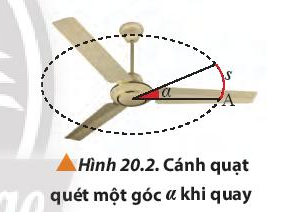 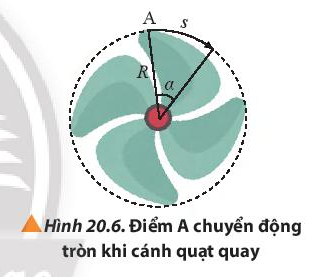 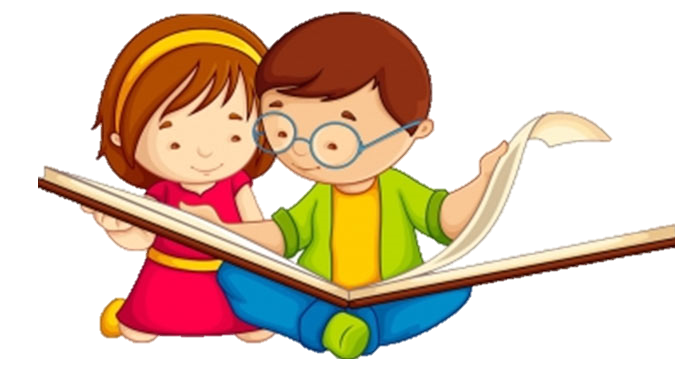 Cặp đôi đọc sách, thảo luận, hoàn thành
PHIẾU HỌC TẬP
1
Câu 1: Nêu định nghĩa radian. 
Cách đổi radian sang độ và ngược lại. 
Xác định số đo một số góc đặc biệt theo radian.
Một radian là góc ở tâm chắn cung có độ dài bằng bán kính đường tròn. 
Viết tắt: rad.
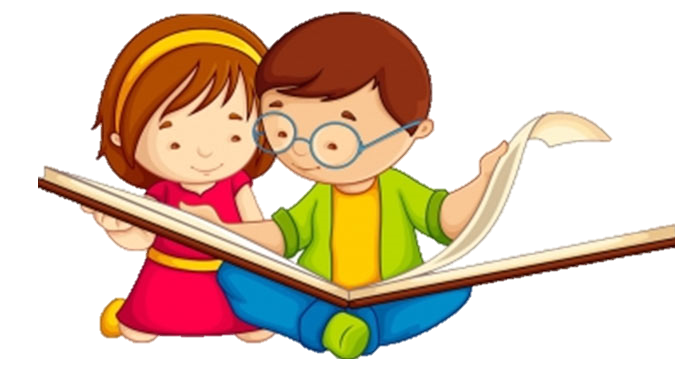 Cặp đôi đọc sách, thảo luận, hoàn thành
PHIẾU HỌC TẬP
1
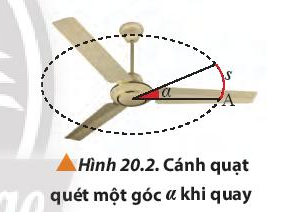 Câu 2: Khi cánh quạt quay, mọi điểm trên cánh quạt đều quét một cung tròn (Hình 20.2). ta có thể tính trực tiếp chiều dài cung tròn này nếu biết được góc quét bởi cánh quạt không?
Theo công thức tính chu vi đường tròn có bán kính R, 
ta có chiều dài của nửa đường tròn bằng πR.
Vì cung tròn của đường tròn có chiều dài là R tương ứng với góc 1 rad nên chiều dài tương ứng với góc π rad.
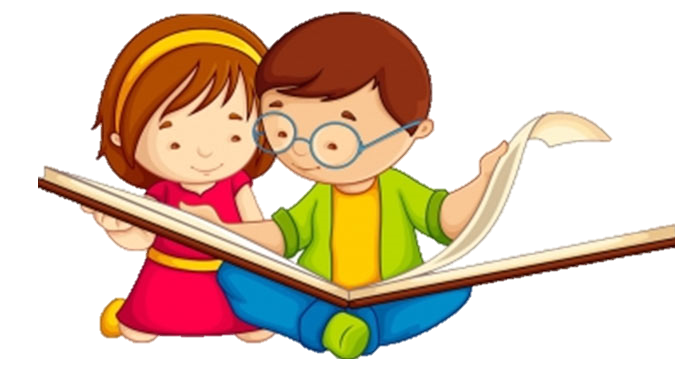 Cặp đôi đọc sách, thảo luận, hoàn thành
PHIẾU HỌC TẬP
1
Câu 4: Khi cánh quạt trần quay một góc α, điểm A trên cánh quạt đi quãng đường s dài bằng bao nhiêu (Hình 20.6)?
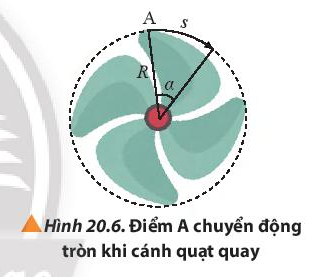 Quãng đường điểm A đi được là: s = α (radian) .R.
Câu 5: Ta cần lưu ý gì khi sử dụng công thức s = .R (20.2) để tính độ lớn của một góc chắn cung tròn có chiều dài s.
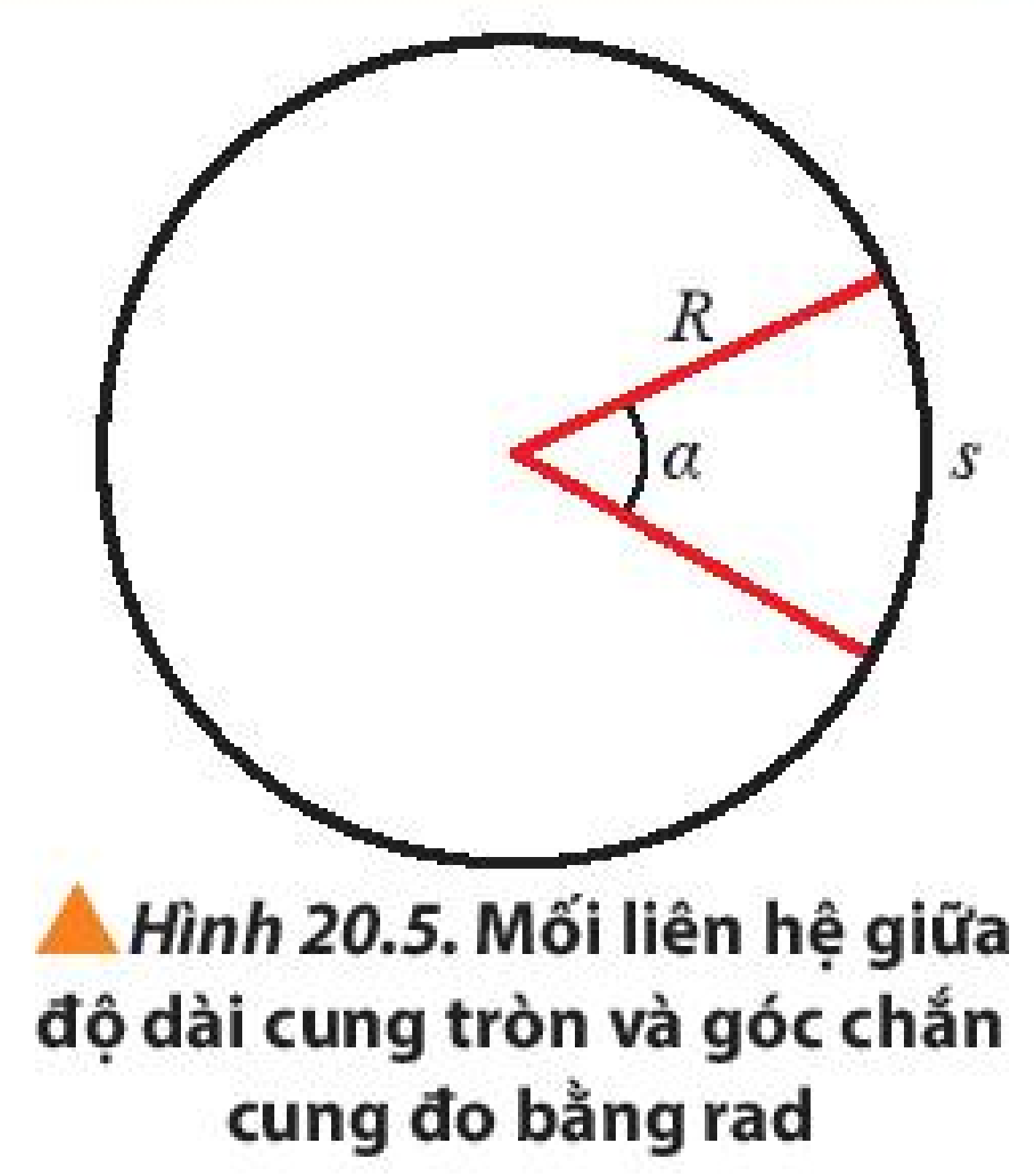 góc α phải có đơn vị là radian.
Câu 6: Tính quãng đường đi được khi vật chuyển động tròn có độ dịch chuyển góc 1 rad, với bán kính đường tròn là 2 m.
ĐỘNG HỌC CỦA CHUYỂN ĐỘNG TRÒN
I. ĐỊNH NGHĨA RADIAN. SỐ ĐO CUNG TRÒN THEO GÓC
Định nghĩa
Radian là góc ở tâm chắn cung có độ dài bằng bán kính đường tròn.
Viết tắt: rad
ĐỘNG HỌC CỦA CHUYỂN ĐỘNG TRÒN
I. ĐỊNH NGHĨA RADIAN. SỐ ĐO CUNG TRÒN THEO GÓC
Mối liên hệ giữa cung tròn và góc
Khi góc chắn cùng có số đo là  (radian) thì chiều dài cung tròn s
s
R
s = α.R
O
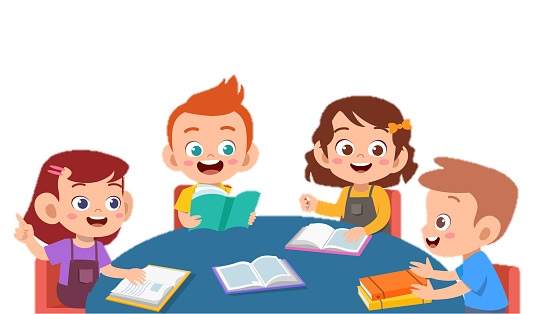 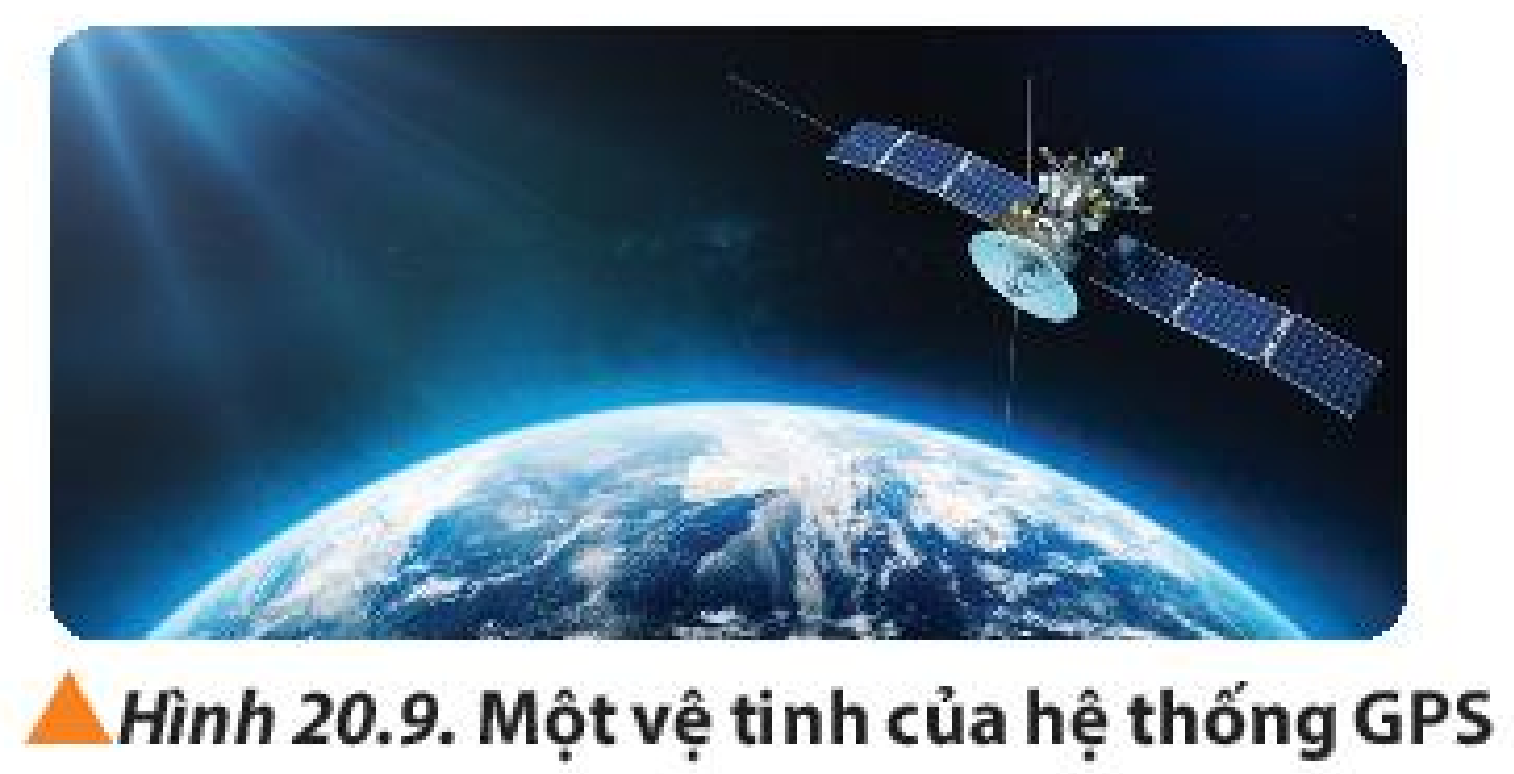 PHIẾU HỌC TẬP SỐ 2
Câu 1: Thế nào là chuyển động tròn ? Lấy ví dụ ? Đại lượng đặc trưng cho mức độ nhanh chậm của một chuyển động tròn ?
Câu 2: Nêu định nghĩa tốc độ góc, công thức tính và đơn vị. Định nghĩa chuyển động tròn đều ?
Câu 3: Các vệ tinh của hệ thống GPS (hệ thống định vị toán cầu) (Hình 20.9) quay một vòng quanh Trái Đất sau một thời gian 12 giờ (gọi là chu kì). Hãy xác định tốc độ góc của các vệ tinh này. 
Câu 4: Dựa vào việc quan sát chuyển động của kim giây trong đồng hồ có kim trôi là kim phút để:
a. So sánh tốc độ của các điểm khác nhau trên một kim
b. So sánh tốc độ góc của hai kim này
Câu 5: Xét chuyển động của kim giờ đồng hồ. Tìm độ dịch chuyển góc của nó (theo độ và radian):
Trong mỗi giờ.
Trong khoảng thời gian từ 12h đến 15h30.
Câu 6: Roto trong một tổ máy của nhà máy thủy điện Hòa Bình quay 125 vòng mỗi phút. Hãy tính tốc độ góc của roto này theo đơn vị rad/s.
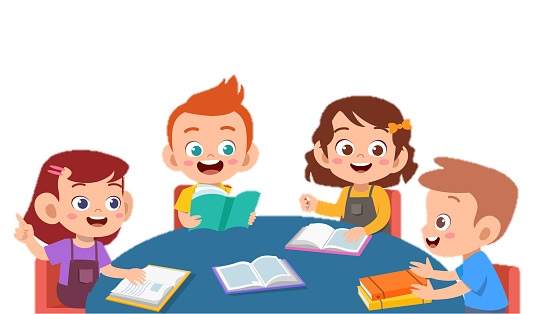 s
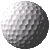 PHIẾU HỌC TẬP SỐ 2
R
Một chất điểm M chuyển động tròn khi có quỹ đạo là đường tròn.
Câu 1:
Để đánh giá mức độ nhanh chậm của một chuyển động tròn ta dựa vào khái niệm tốc độ góc
Tốc độ góc trong chuyển động tròn có giá trị bằng góc quay được bởi bán kính trong một đơn vị thời gian
Câu 2:
Trong đó: +  là độ dịch chuyển góc sau khoảng thời gian t:
  =  - 0.
 Tốc độ góc có đơn vị: rad/s
Chuyển động tròn đều là chuyển động có tốc độ góc là một hằng số.
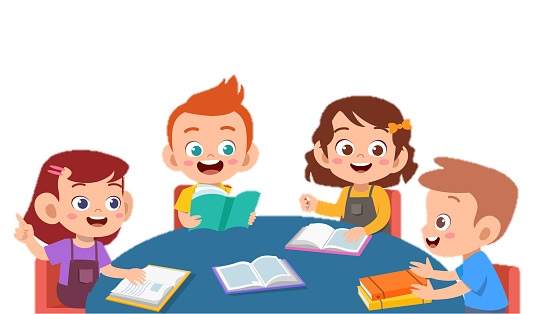 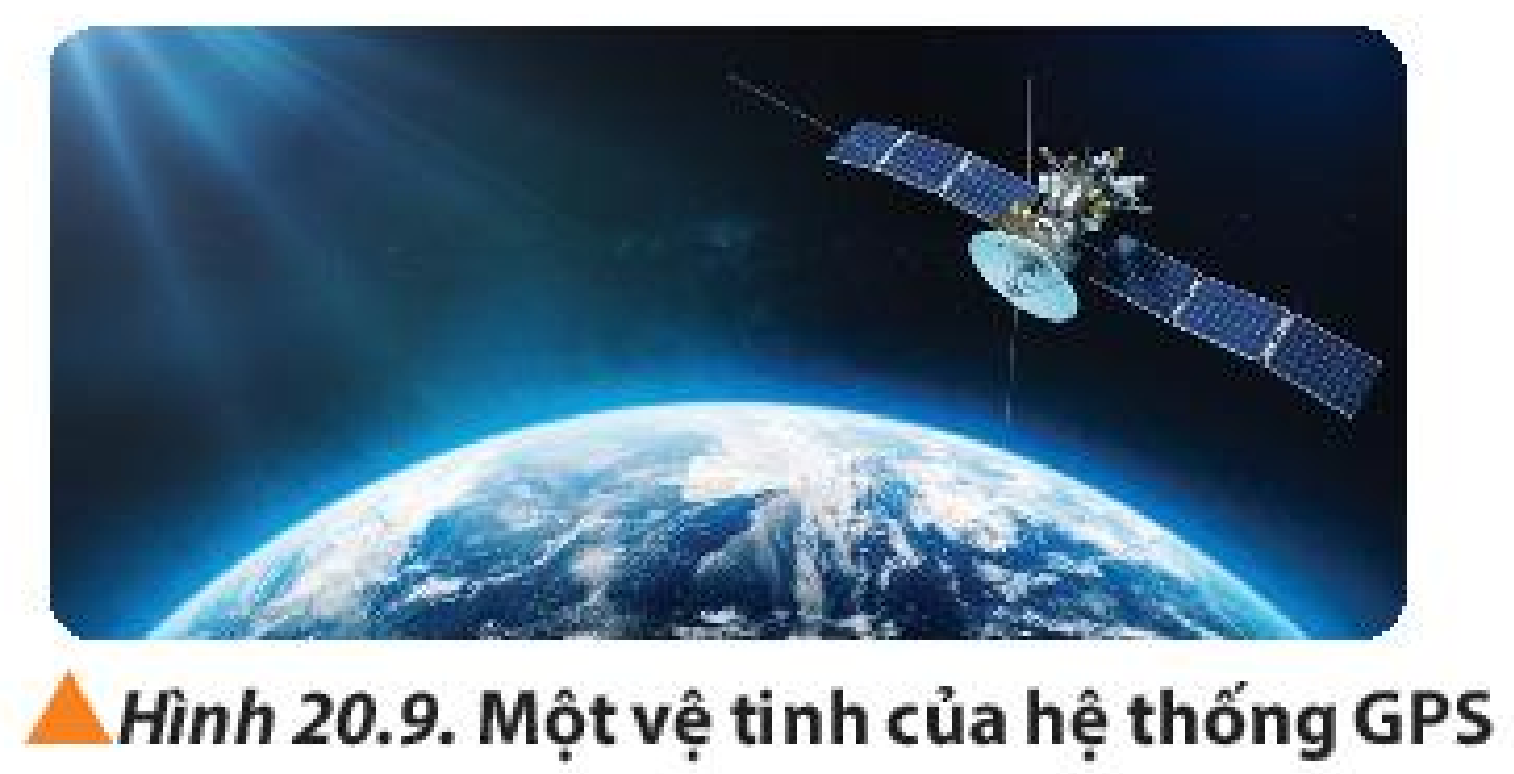 PHIẾU HỌC TẬP SỐ 2
Câu 3: Các vệ tinh của hệ thống GPS (hệ thống định vị toán cầu) (Hình 20.9) quay một vòng quanh Trái Đất sau một thời gian 12 giờ (gọi là chu kì). Hãy xác định tốc độ góc của các vệ tinh này.
Đổi T = 12 giờ = 12.3600 s = 43200 s
Tốc độ góc của các vệ tinh là: ω = 2π/T = 2π/43200 ≈ 1,45.10−4 (rad/s)
Câu 4:
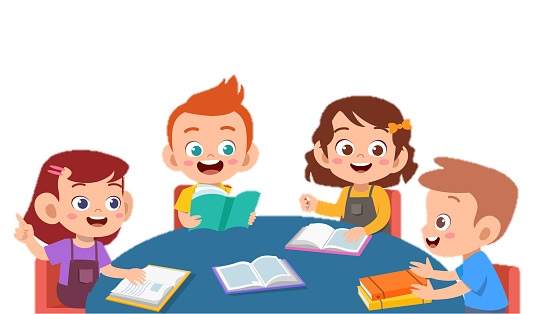 PHIẾU HỌC TẬP SỐ 2
Câu 5: Xét chuyển động của kim giờ đồng hồ. Tìm độ dịch chuyển góc của nó (theo độ và radian):
a. Trong mỗi giờ.					b. Trong khoảng thời gian từ 12h đến 15h30.
Câu 6: Roto trong một tổ máy của nhà máy thủy điện Hòa Bình quay 125 vòng mỗi phút. Hãy tính tốc độ góc của roto này theo đơn vị rad/s.
Tốc độ của roto là:
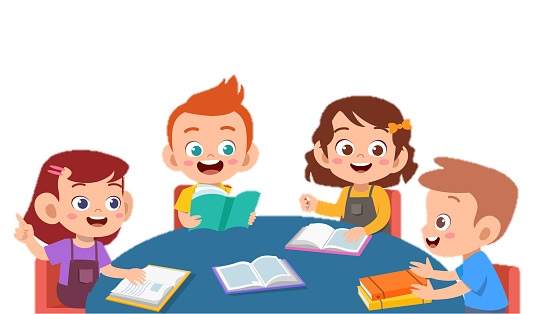 s
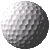 PHIẾU HỌC TẬP SỐ 2
R
Một chất điểm M chuyển động tròn khi có quỹ đạo là đường tròn.
Câu 1:
Để đánh giá mức độ nhanh chậm của một chuyển động tròn ta dựa vào khái niệm tốc độ góc
Tốc độ góc trong chuyển động tròn có giá trị bằng góc quay được bởi bán kính trong một đơn vị thời gian
Câu 2:
Trong đó: +  là độ dịch chuyển góc sau khoảng thời gian t:
  =  - 0.
 Tốc độ góc có đơn vị: rad/s
Chuyển động tròn đều là chuyển động có tốc độ góc là một hằng số.
ĐỘNG HỌC CỦA CHUYỂN ĐỘNG TRÒN
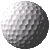 II. TỐC ĐỘ TRONG CHUYỂN ĐỘNG TRÒN
R
Chuyển động tròn
Một chất điểm M chuyển động tròn khi có quỹ đạo là đường tròn.
Tốc độ góc của chuyển động tròn
Tốc độ góc trong chuyển động tròn có giá trị bằng góc quay được bởi bán kính trong một đơn vị thời gian
Trong đó: +  là độ dịch chuyển góc sau khoảng thời gian t:
  =  - 0.
 Tốc độ góc có đơn vị: rad/s
ĐỘNG HỌC CỦA CHUYỂN ĐỘNG TRÒN
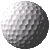 II. TỐC ĐỘ TRONG CHUYỂN ĐỘNG TRÒN
R
Chuyển động tròn đều
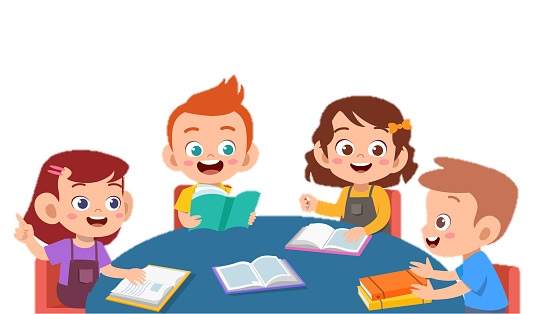 PHIẾU HỌC TẬP SỐ 3
Câu 1: Tốc độ góc của chuyển động tròn có phụ thuộc vào vị trí của vật so với trục quay không ? Quan sát Hình 20.10, giải thích tại sao ta thấy phần cánh quạt ở gần trục quay rõ hơn phần ở xa trục quay? Biết rằng khi vật chuyển động càng nhanh, mắt ta sẽ càng khó để nhìn. Tốc độ góc có mô tả được sự nhanh, chậm của vật chuyển động tròn so với tâm quỹ đạo không?
Câu 2: Nêu định nghĩa tốc độ (tốc độ dài) ? Biểu thức tính tốc độ ?
Câu 3: Xây dựng biểu thức thể hiện mối liên hệ giữa tốc độ và tốc độ góc ?
Câu 4: Nêu đặc điểm vận tốc trong chuyển động tròn đều ?
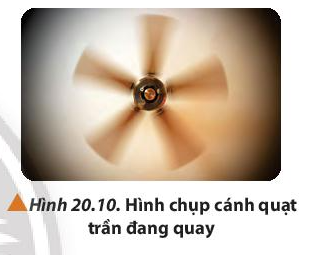 ĐỘNG HỌC CỦA CHUYỂN ĐỘNG TRÒN
s
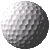 II. TỐC ĐỘ TRONG CHUYỂN ĐỘNG TRÒN
R
Vận tốc trong chuyển động tròn
Tốc độ của một chất điểm chuyển động tròn được tính bằng quãng đường mà chất điểm di chuyển được trong một đơn vị thời gian
* Liên hệ giữa tốc độ và tốc độ góc:
Chuyển động tròn đều là chuyển động có tốc độ không đổi.
ĐỘNG HỌC CỦA CHUYỂN ĐỘNG TRÒN
s
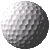 II. TỐC ĐỘ TRONG CHUYỂN ĐỘNG TRÒN
R
Vận tốc trong chuyển động tròn
* Vận tốc trong chuyển động tròn đều
tại chất điểm (vị trí đang xét).
+ Điểm đặt:
trùng với tiếp tuyến quỹ đạo tại điểm đang xét
+ Phương:
cùng chiều chuyển động tại điểm đang xét
+ Chiều:
+ Độ lớn:
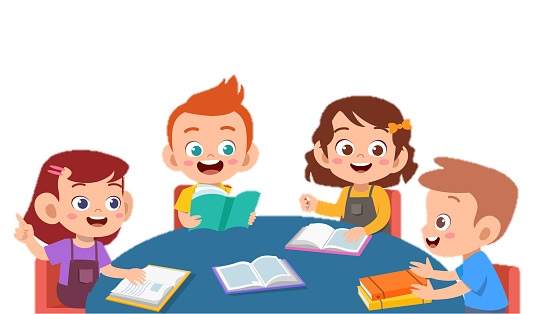 PHIẾU HỌC TẬP SỐ 4
Câu 1: Trong chuyển động tròn đều, tốc độ của vật là không đổi. Vậy, chuyển động tròn đều có gia tốc không?
Câu 2: Gia tốc trong chuyển động tròn đều có đặc điểm gì?
Câu 3: Một bánh xe đạp có đường kính bằng 62,2 cm, quay đều với tốc độ 7 vòng/s. Tính gia tốc hướng tâm của một điểm trên vành bánh xe.
Câu 4: Hãy suy ra gia tốc hướng tâm của một điểm ở chính giữa một nan hoa xe đạp trong ví dụ trên. Từ đó, có thể suy ra điều gì?
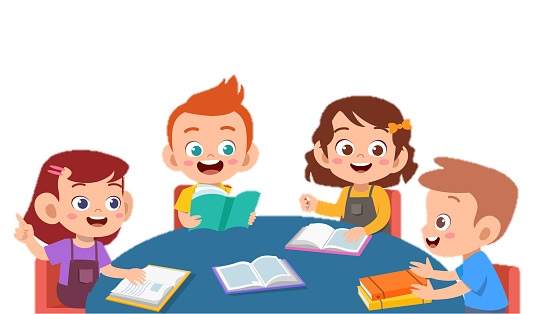 PHIẾU HỌC TẬP SỐ 4
Câu 1: Trong chuyển động tròn đều, tốc độ của vật là không đổi. Vậy, chuyển động tròn đều có gia tốc không?
Trong chuyển động tròn đều, tuy vận tốc có độ lớn không đổi nhưng lại có phương luôn thay đổi. Mà gia tốc đặc trưng cho sự thay đổi của vận tốc nên chuyển động tròn đều có gia tốc.
Câu 2: Gia tốc trong chuyển động tròn đều có đặc điểm gì ?
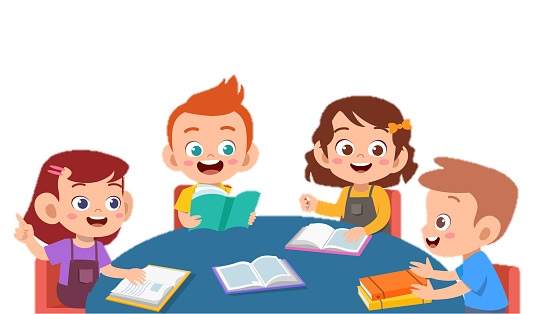 PHIẾU HỌC TẬP SỐ 4
ĐỘNG HỌC CỦA CHUYỂN ĐỘNG TRÒN
III. GIA TỐC HƯỚNG TÂM CỦA CHUYỂN ĐỘNG TRÒN ĐỀU
s
vận tốc có độ lớn không đổi, nhưng có phương và chiều luôn thay đổi ⟶ chuyển động tròn đều là chuyển động có gia tốc
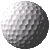 + Trong chuyển động tròn đều,
R
Gia tốc hướng tâm
ĐỘNG HỌC CỦA CHUYỂN ĐỘNG TRÒN
III. GIA TỐC HƯỚNG TÂM CỦA CHUYỂN ĐỘNG TRÒN ĐỀU
* Đặc điểm Vectơ gia tốc trong chuyển động tròn đều
tại chất điểm (vị trí đang xét).
+ Điểm đặt:
trùng với bán kính quỹ đạo tại điểm đang xét
+ Phương:
M
Hướng vào tâm quỹ đạo.
+ Chiều:
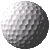 M
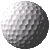 + Độ lớn:
O
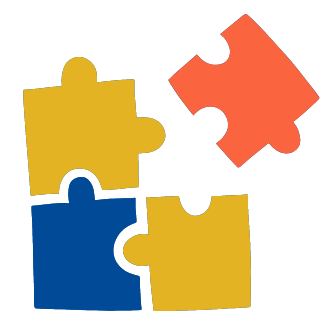 LUYỆN TẬP
LUYỆN TẬP
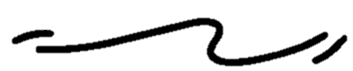 VÍ DỤ
Kim giờ, kim phút, kim giây của một đồng hồ có chiều dài lần lượt là 3 cm, 5 cm và 6 cm. Các kim quay đều không giật. Tính  tốc độ dài của đầu kim và tốc độ góc của mỗi kim.
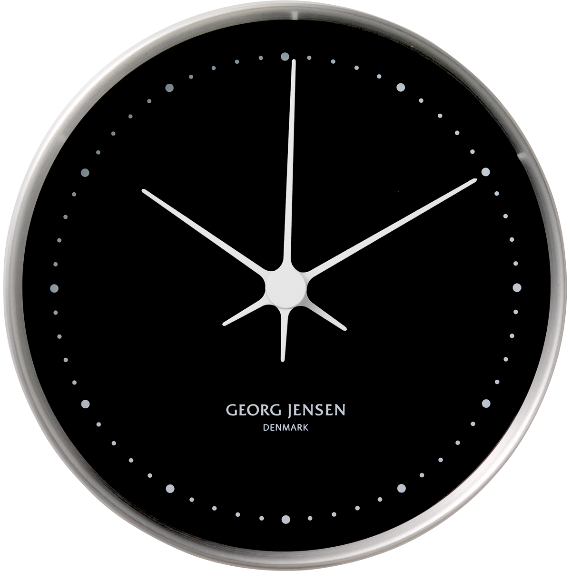 VÍ DỤ
Kim giờ, kim phút, kim giây của một đồng hồ có chiều dài lần lượt là 3 cm, 5 cm và 6 cm. Các kim quay đều không giật. Tính  tốc độ dài của đầu kim và tốc độ góc của mỗi kim.
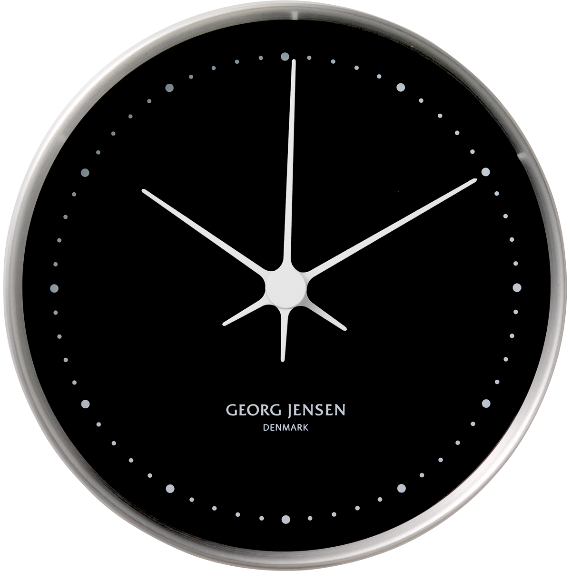 VÍ DỤ
Kim giờ, kim phút, kim giây của một đồng hồ có chiều dài lần lượt là 3 cm, 5 cm và 6 cm. Các kim quay đều không giật. Tính  tốc độ dài của đầu kim và tốc độ góc của mỗi kim.
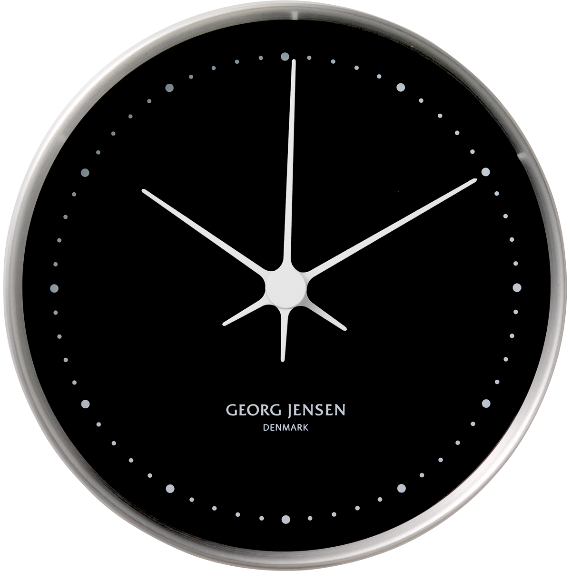 VÍ DỤ
Một chiếc quạt trần đang quay đều với tốc độ góc là 720 vòng/ phút. Độ dài cánh quạt tính từ tâm quay là 80 cm. Tính gia tốc hướng tâm của một điểm ở đầu cánh quạt.
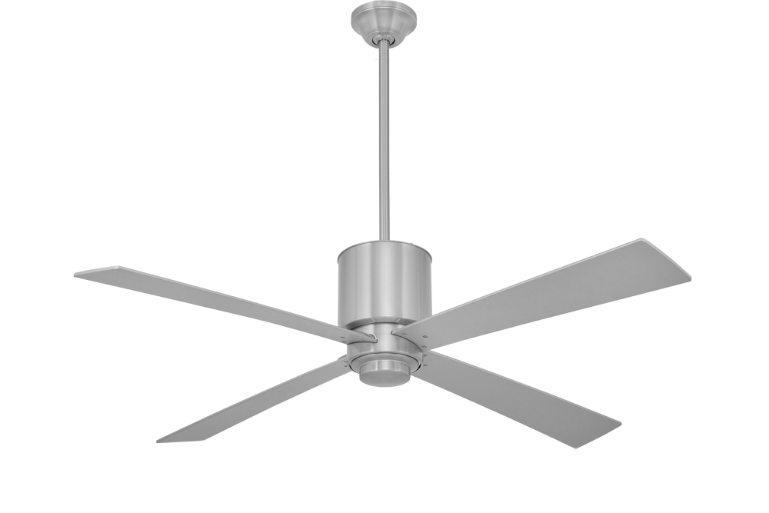 ω  720 v/p
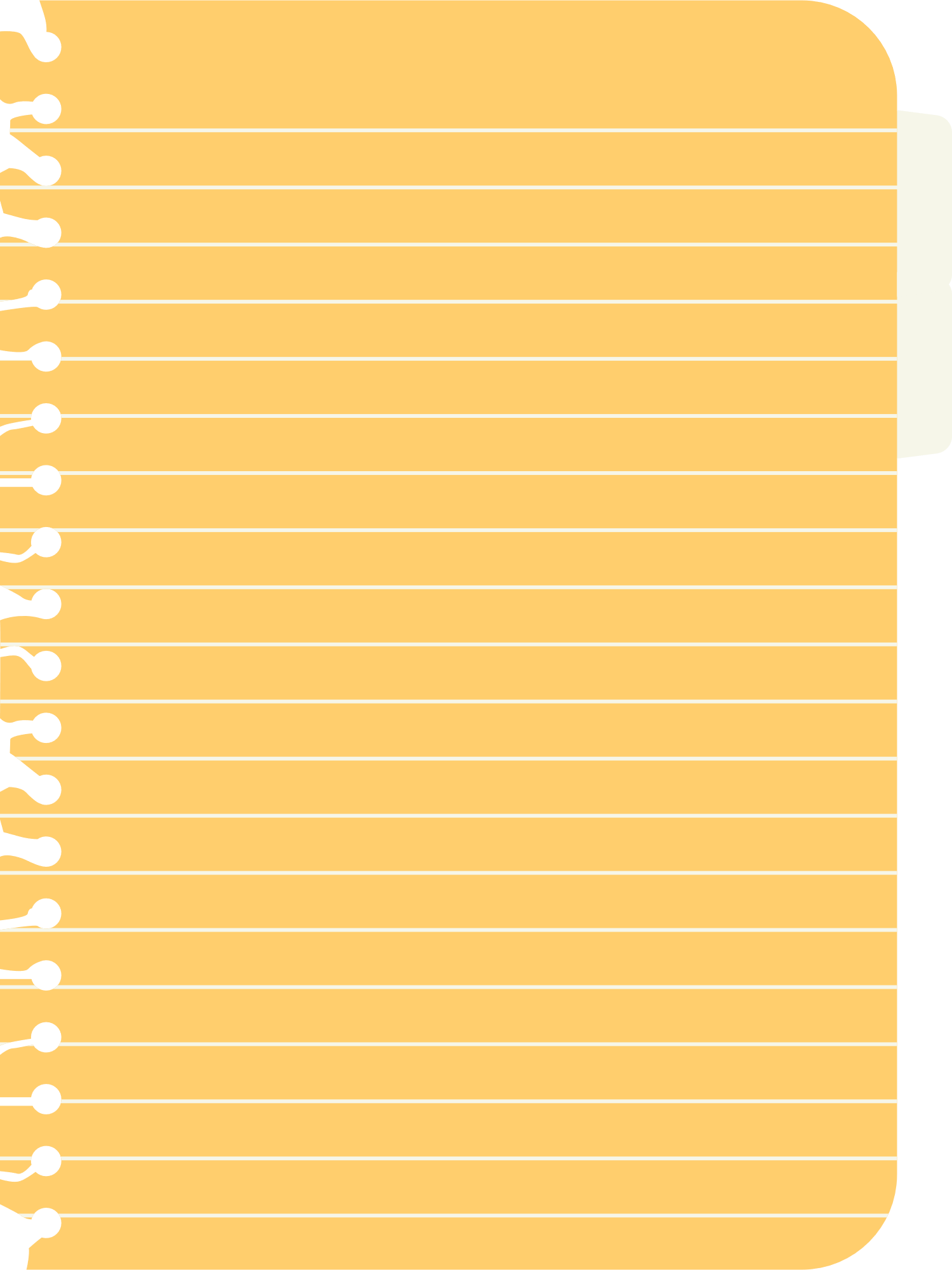 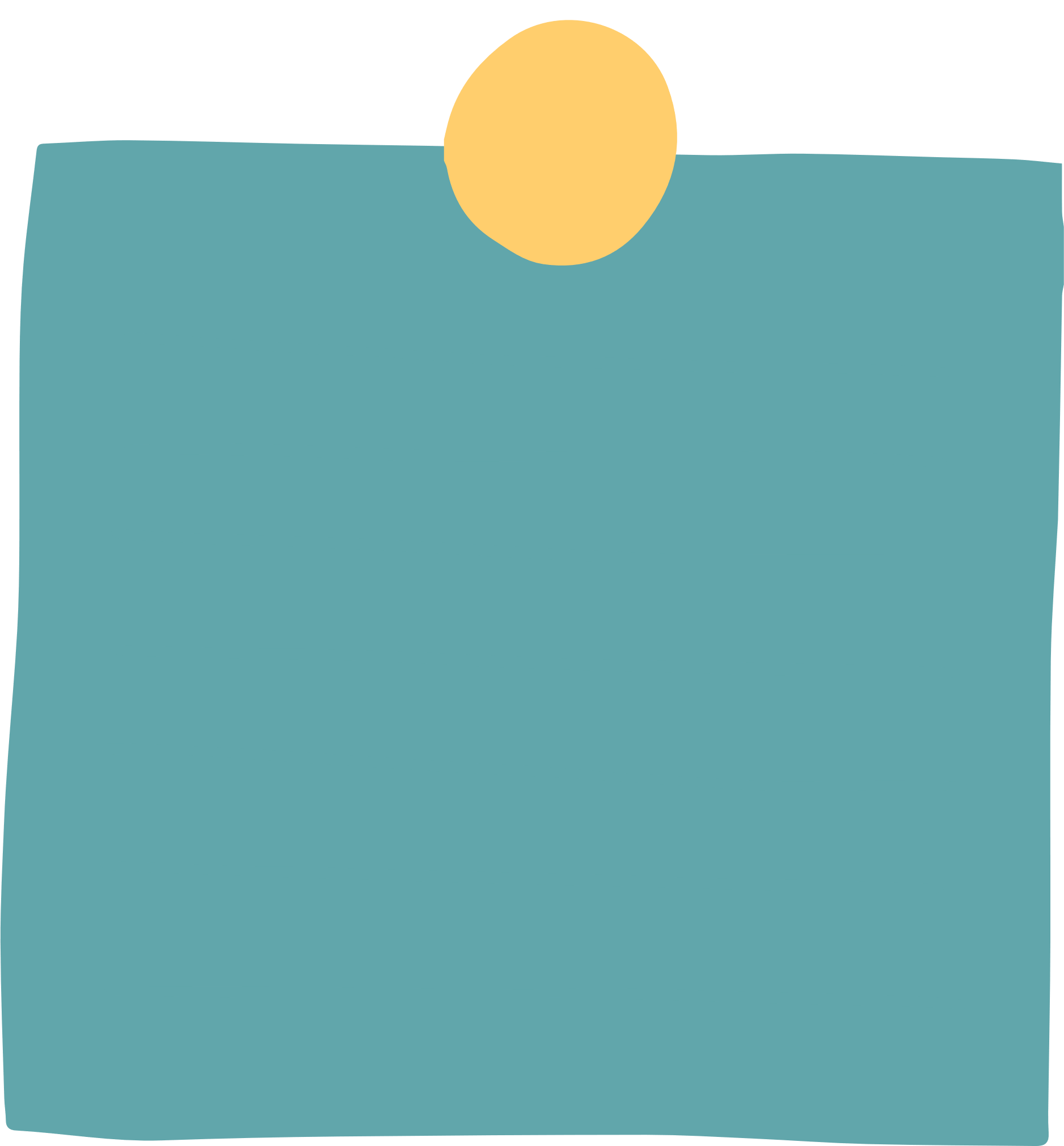 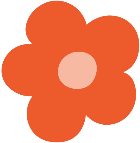 1. Tìm hiểu thêm một số ví dụ về chuyển động tròn và chuyển động tròn đều.
Nhiệm vụ 
về nhà
2. Làm bài tập SGK
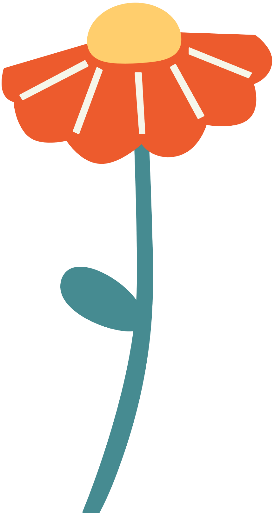 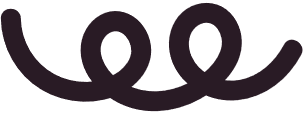 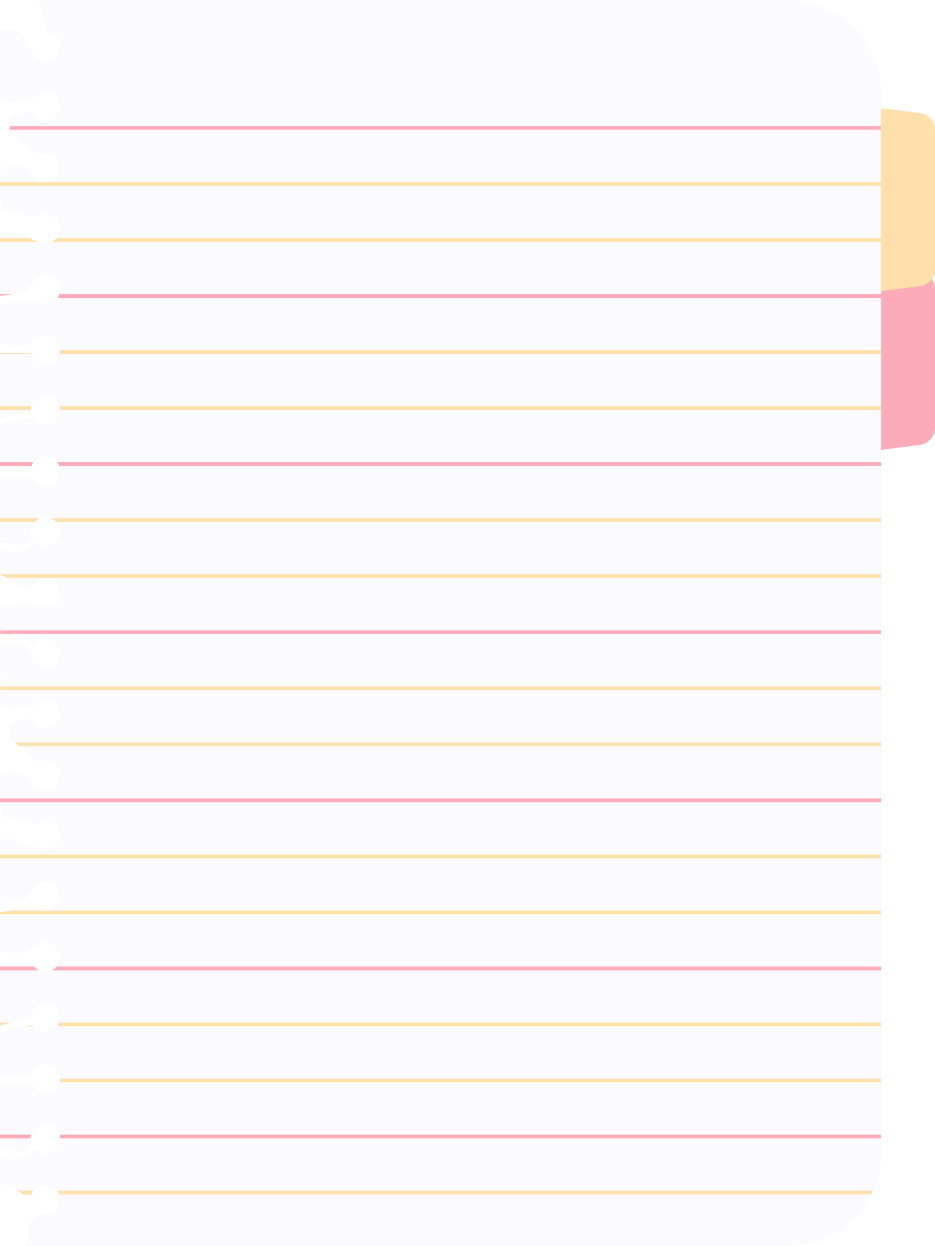 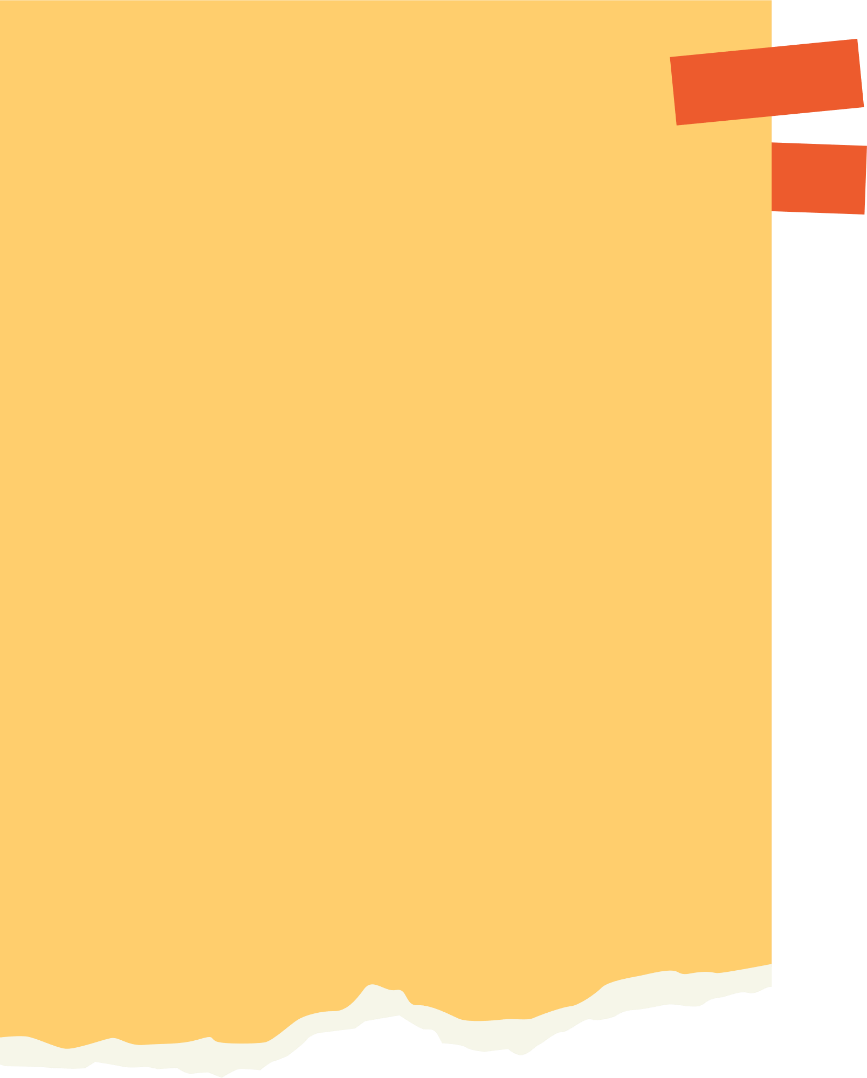 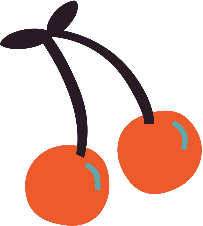 Thank you!
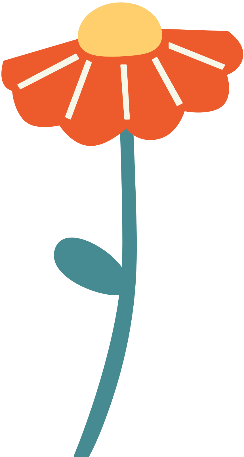 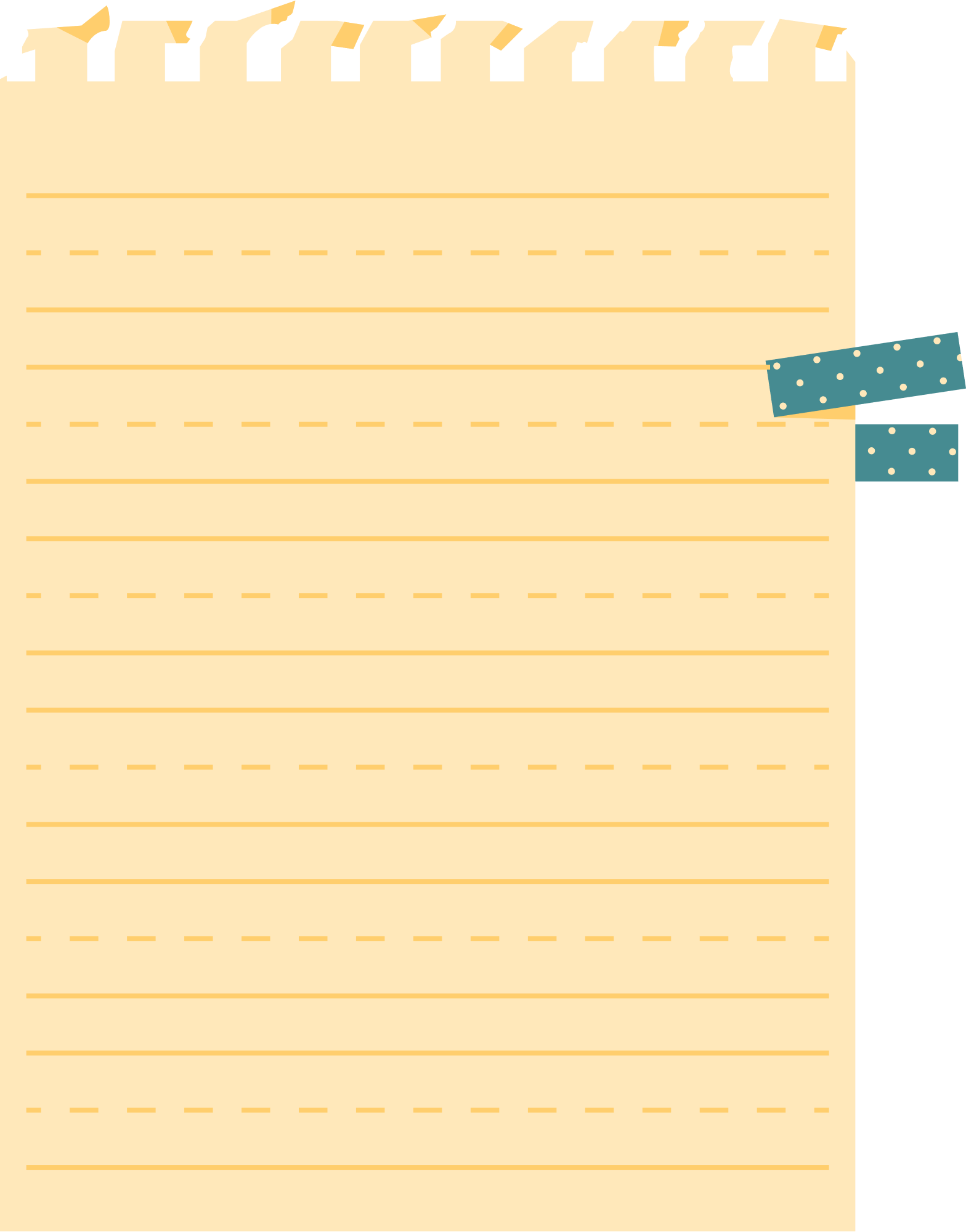 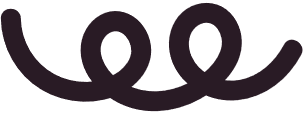 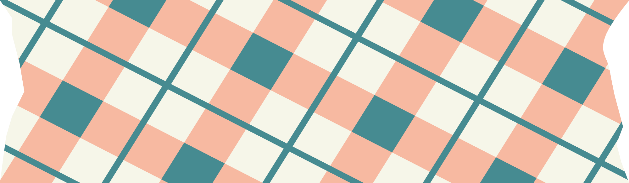